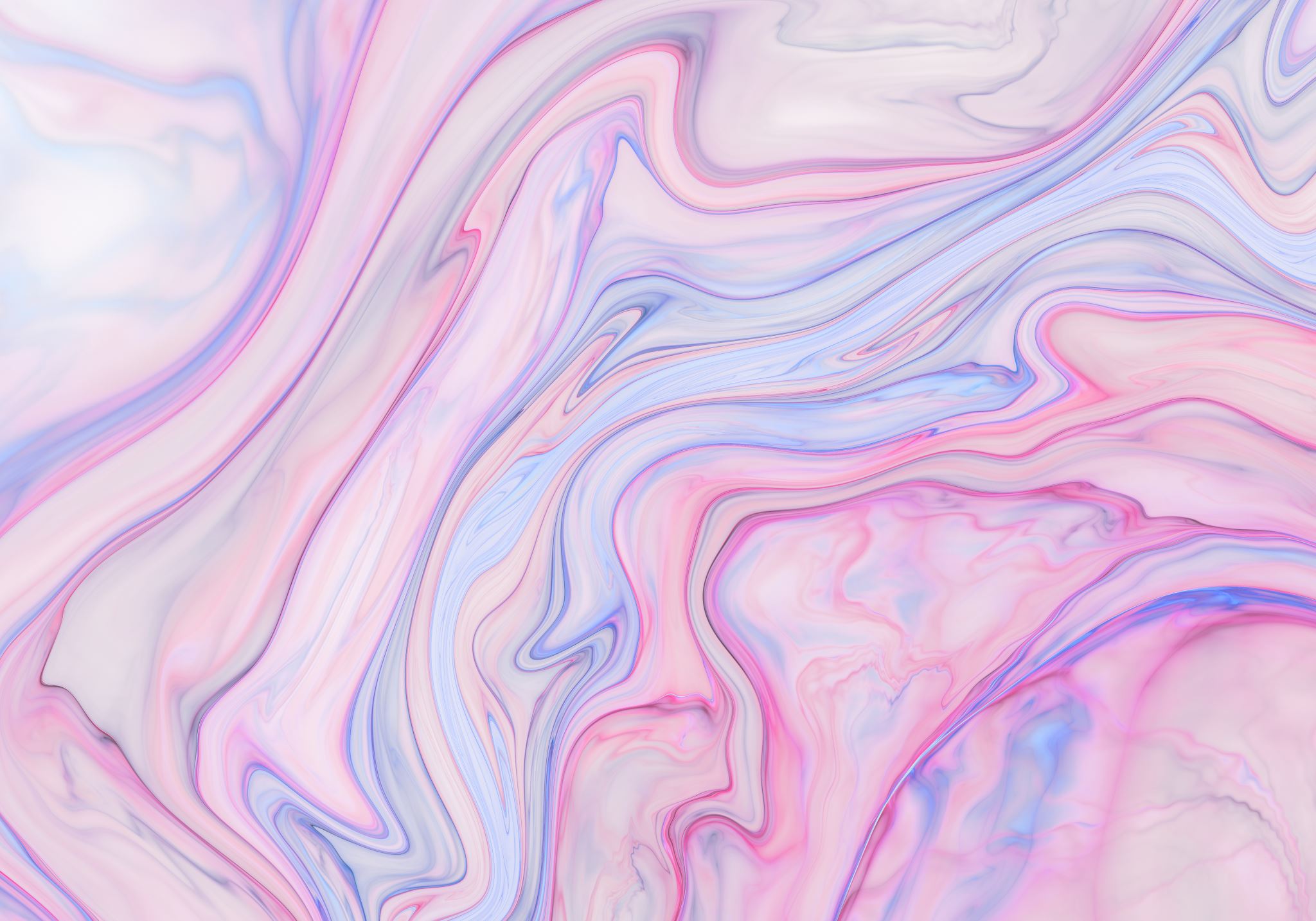 INSTRUCCIONES PARA REALIZAR TU ESPACIO DE ACTIVIDADES...
INFANTIL
5 AÑOS
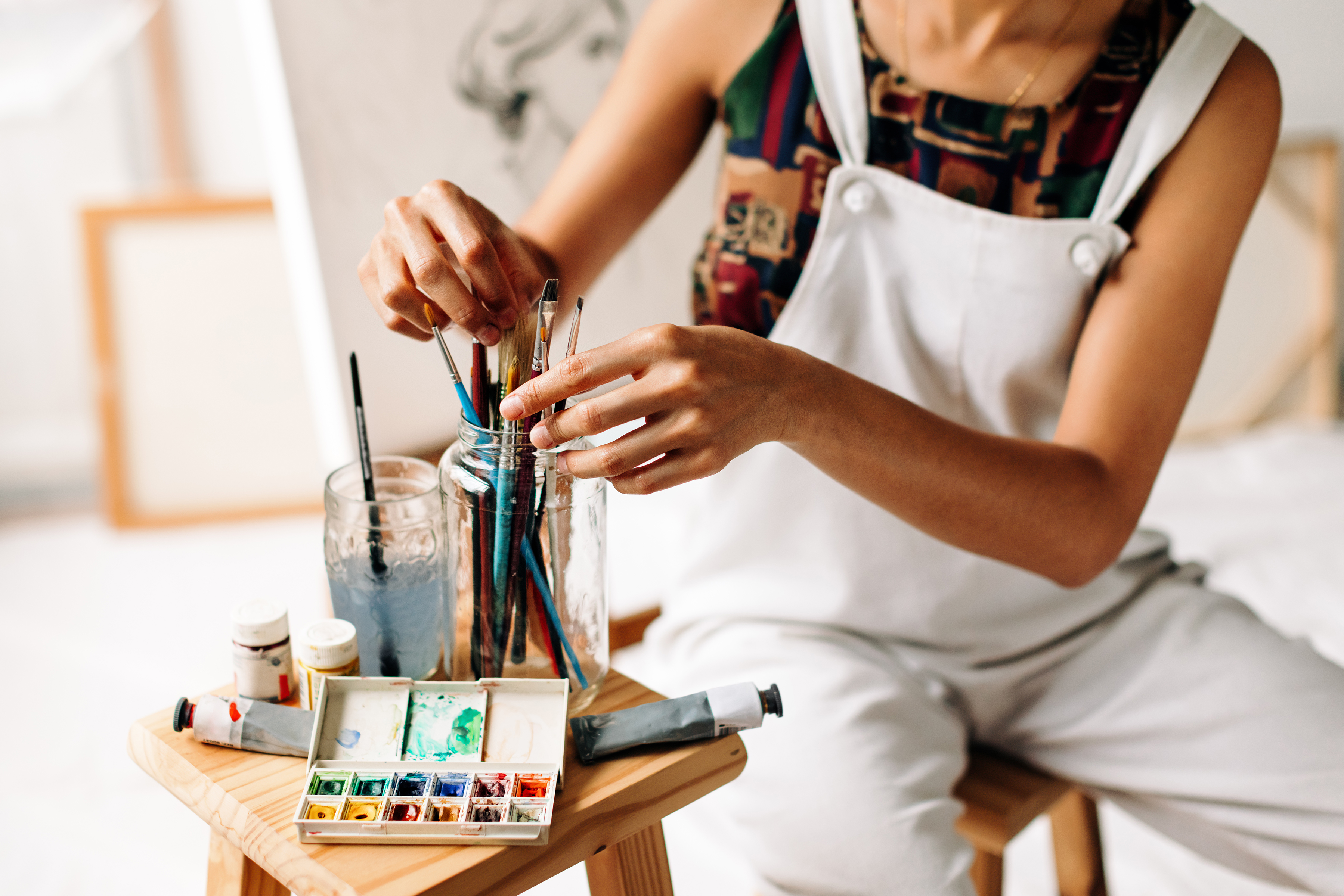 1º. Debes entender correctamente lo que se te pide en cada actividad.

2º. Hasta la actividad nº3 es obligatorio. Si al llegar a esta actividad, has encontrado alguna dificultad, pasa directamente al REPOSTAJE, después podrás continuar a la meta o podrás regresar para comprender mejor las actividades en las que has tenido problemas.

3º. Recuerda disfrutar en el proceso. No se trata de llegar lo antes posible, se trata de hacerlo bien , no de llegar antes que nadie.
CARINA LUCAS GARCÍA